ARABULUCULUK SÜREÇLERİNDE 
		 KİŞİSEL VERİLERİN KORUNMASI
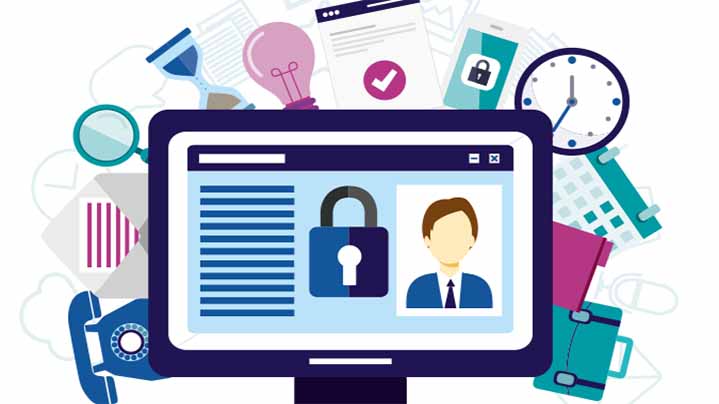 ARABULUCULUK SÜREÇLERİNDE KİŞİSEL VERİLERİN İŞLENMESİ


                  7 Nisan 2016 tarihinde Kişisel Verilerin Korunması Kanununun yürürlüğe girmesiyle birlikte gerek hayatın gerekse hukuk düzeninin her alanında kişisel veriler ile özel nitelikli kişisel veriler ve bu verilerin işleme faaliyeti gittikçe önem kazanmaya başlamıştır. 

	 Bu kapsamda, arabuluculuk faaliyetlerini yürütürken de kişisel veriler sıklıkla karşımıza çıkmaya başlamıştır. Zira faaliyet sırasınca kişilere ait isim, soy isim, unvan, çalışma bilgisi gibi kişisel veriler ile sağlık durumu, sendika üyeliği gibi özel nitelikli kişisel veriler işlenmektedir. Arabulucular gerek arabuluculuk bürolarından gerekse dosyanın taraflarından bu verileri elde etmekte ve zaman zaman kendisi de 3. kişilere veri aktarabilmektedir. Bu nedenle KVKK ile kişisel verilerin işlenmesi konusunda getirilen ana ilkelere arabuluculuk süreçlerinde de uyulmasının zorunlu olduğu tartışmasızdır. 

	Bu nedenle de öncelikle ilgili kavramların ve veri işlenmesine dair kuralların benimsenmesi ve karşılıklarının oturtulması gerekmektedir.
6698 SAYILI KİŞİSEL VERİLERİN KORUNMASI                                                KANUNU KAPSAMINDA ARABULUCUNUN                                          HUKUKİ STATÜSÜ
VERİ SORUMLUSU KİMDİR? 

Veri sorumlusu, kişisel verilerin işleme amaçlarını ve vasıtalarını belirleyen, veri kayıt sisteminin kurulmasından ve yönetilmesinden sorumlu olan gerçek veya tüzel kişiyi ifade eder.
ARABULUCULUK SÜRECİNDE VERİ SORUMLULARI
(KVKK 3/1-I)

	6325 Sayılı HUAK her ne kadar arabulucuların yalnızca gerçek kişi olabileceğinden bahsetmişse de KVKK kapsamında veri sorumlusunun gerçek ya da tüzel kişi olarak tanımlanması sebebi ile arabuluculuk sürecindeki veri sorumlusu kavramını geniş yorumlamak gerekmektedir. Buna göre:

Arabulucular (Gerçek Kişi)
Arabuluculuk Merkezleri (A.Ş, Ltd.Şti. gibi sermaye şirketleri)
Adi Ortaklık Şeklindeki Arabuluculuk Merkezleri (Site Yönetimlerine ilişkin 6698 sayılı Kişisel Verilerin Korunması Kanunu ile 634 sayılı Kat Mülkiyeti Kanunu çerçevesinde Kişisel Verileri Koruma Kurulu’nun 22.07.2020 tarihli ve 2020/560 sayılı Kararı’nda yer alan değerlendirmeler)
Taraflar (işveren, tacirler, satıcı v.s) veri sorumlusu sıfatına haizdir.
Kişisel Veri İşlemenin Hukuki Sebepleri

Kişisel verilerin işlenme şartları
MADDE 5- (1) Kişisel veriler ilgili kişinin açık rızası olmaksızın işlenemez.

(2) Aşağıdaki şartlardan birinin varlığı hâlinde, ilgili kişinin açık rızası aranmaksızın kişisel verilerinin işlenmesi mümkündür:

a) Kanunlarda açıkça öngörülmesi.
b) Fiili imkânsızlık nedeniyle rızasını açıklayamayacak durumda bulunan veya rızasına hukuki geçerlilik tanınmayan kişinin kendisinin ya da bir başkasının hayatı    
 veya beden bütünlüğünün korunması için zorunlu olması.
c) Bir sözleşmenin kurulması veya ifasıyla doğrudan doğruya ilgili olması kaydıyla, sözleşmenin taraflarına ait kişisel verilerin işlenmesinin gerekli olması.
ç) Veri sorumlusunun hukuki yükümlülüğünü yerine getirebilmesi için zorunlu olması.
d) İlgili kişinin kendisi tarafından alenileştirilmiş olması.
e) Bir hakkın tesisi, kullanılması veya korunması için veri işlemenin zorunlu olması.
f) İlgili kişinin temel hak ve özgürlüklerine zarar vermemek kaydıyla, veri sorumlusunun meşru menfaatleri için veri işlenmesinin zorunlu olması.
ARABULUCULUK SÜRECİNDE  KİŞİSEL VERİLERİN İŞLENMESİNDE HUKUKİ SEBEPLER

KVKK 5/2-a Kanunlarda Açıkça Öngörülme

HUAK Madde 18/A
6) Başvuran taraf, kendisine ve elinde bulunması hâlinde karşı tarafa ait her türlü iletişim bilgisini arabuluculuk bürosuna verir. Büro, tarafların resmî kayıtlarda yer alan iletişim bilgilerini araştırmaya da yetkilidir. İlgili kurum ve kuruluşlar büro tarafından talep edilen bilgi ve belgeleri vermekle yükümlüdür. 
(7) Taraflara ait iletişim bilgileri, görevlendirilen arabulucuya büro tarafından verilir. Arabulucu bu iletişim bilgilerini esas alır, ihtiyaç duyduğunda kendiliğinden araştırma da yapabilir, bürodan taraflara ait telefon numarası, adres bilgisi gibi kişisel veri niteliğindeki bilgileri talep edebilir. Elindeki bilgiler itibarıyla her türlü iletişim vasıtasını kullanarak görevlendirme konusunda tarafları bilgilendirir ve ilk toplantıya davet eder. 

KVKK 5/2- Veri Sorumlusunun Hukuki Yükümlülüğün Yerine Getirmesi İçin Zorunlu Olması

HUAK Madde 17
Arabulucu, arabuluculuk faaliyeti sonunda düzenlediği son tutanağın bir örneğini arabuluculuk faaliyetinin sona ermesinden itibaren bir ay içinde Genel Müdürlüğe gönderir.

HUAK Madde 25/8
 Arabulucu, taraflara ulaşılamaması, taraflar katılmadığı için görüşme yapılamaması, yapılan görüşmeler sonucunda veya kanunda belirtilen süre içerisinde anlaşmaya varılamaması yahut varılması hallerinde arabuluculuk faaliyetini sona erdirir ve son tutanağı düzenleyerek durumu derhal adliye arabuluculuk bürosuna bildirir.
Belirtilen kanun maddelerinden de görüleceği üzere arabuluculuk süreçlerinde kişisel verilerin işlenmesindeki amacın öncelikli olarak ve genelde kanunlarda öngörülme ve veri sorumlusunun hukuki yükümlülüğünün yerine getirilmesi olduğunu söylememiz mümkündür. 

Örneğin, arabulucunun son tutanağı düzenlemesi yasal bir yükümlülüktür ve bu tutanakta kişilere ait isim, soy isim gibi veriler işlendiği için bir veri işleme faaliyetinden söz edilecektir. 

Bu durum veri işlemek için zaruri olan açık rıza alınmasının istisnasına dahil olsa da arabulucunun  veri işlemesindeki tek amacın her olay için söylememiz her zaman için doğru olmayacaktır. 

Şöyle ki, zaman zaman arabulucunun veri işleme sebebi değişkenlik gösterebilecektir. Örneğin, işyerinde güvenlik sebebi ile taktırılan kameraların olması (özellikle arabuluculuk merkezlerinde bu durum sık rastlanabilecektir) veri sorumlusunun meşru menfaati sebebi ile veri işlemesine işaret edecektir. Bu şekilde değişkenlik gösteren durumlarda önemli olan açık rızanın gerekip gerekmediği hususun atlanmaması ve her somut olayda konunun ayrıca değerlendirilmesidir. 

Yine benzer şekilde, bir malpraktis sorumluluğundan kaynaklı uyuşmazlığın arabuluculuk sürecine konu olması halinde 6698 sayılı kanunda özel nitelikli veri olarak kabul edilen sağlık verilerinin işlenmesi gündeme gelecektir. Dolayısıyla böyle bir durumda özel nitelikli kişisel verilen işlenmesindeki usul ve esaslara uygun davranılması gerekecektir.
Genel ilkeler
MADDE 4- (1) Kişisel veriler, ancak bu Kanunda ve diğer kanunlarda öngörülen usul ve esaslara uygun olarak işlenebilir.
(2) Kişisel verilerin işlenmesinde aşağıdaki ilkelere uyulması zorunludur:
a) Hukuka ve dürüstlük kurallarına uygun olma.
b) Doğru ve gerektiğinde güncel olma.
c) Belirli, açık ve meşru amaçlar için işlenme.
ç) İşlendikleri amaçla bağlantılı, sınırlı ve ölçülü olma.
d) İlgili mevzuatta öngörülen veya işlendikleri amaç için gerekli olan süre kadar muhafaza edilme.
KIŞISEL VERILERIN IŞLENMESINDE UYULACAK ESASLAR
6698 Sayılı Kanunun ‘Genel İlkeler’ başlıklı 4.maddesi kapsamında, arabulucuların veri işleme faaliyeti sırasında işledikleri verilerin hukuka ve dürüstlük kuralına uygun, doğru ve güncel olduğundan, belirli ve meşru amaç için işlendiğinden ve işleme amacına uygun şekilde ölçülü olduğundan emin olması gerekmektedir.
ÖRNEĞİN:

İşçilik alacağından kaynaklanan bir uyuşmazlığın arabuluculuk sürecinde çözümlenmesi sırasında işçinin işe giriş-çıkış tarihi, son aldığı brüt ücret gibi verilerin işlenmesi zaruri olacakken işçiden ayakkabı numarası ya da evli olması halinde eşinin evlenmeden önceki soy isminin talep edilmesi veri işleme amacını aşan bir durum yaratacaktır. 

Bu nedenle veri işleme amacını aşan düzeyde bilgi temininden kaçınmakta fayda bulunmaktadır. 


Ya da kişilerin isim/ iletişim/ adres bilgilerine ilgili tutanaklarda yer verirken bu bilgilerin doğru, güncel olup olmadığı konusunda verisi işlenen ilgili kişilerin (tarafların) teyidini almak gerekecektir. 

Özetle: 

Tutanak ve belgelerde kişilerin ihtiyaç duyulmayan bilgilerine yer verilmemelidir.
Uyuşmazlığın çözülmesine etkisi olmayan bilgi ve belgeler dosyada bulundurulmamalıdır.
Her aşamada veri minimizasyonu gözetilmelidir.
ARABULUCULARI İLGİLENDİREN KVKK’DAN KAYNAKLI YÜKÜMLÜLÜKLER
Kişisel Veri İşleme ilkelerine Uyma (KVKK 4)
Aydınlatma Yükümlülüğü (KVKK 10)
Gerekli Veri İşleme Faaliyetlerinde Açık Rıza Alma (KVKK 5,6,8,9)
Silme, Yok Etme, Anonimleştirme (KVKK 7)
Teknik ve İdari Tedbirleri Alma (KVKK 12)
Özel Nitelikli Veri İşleme İçin Gerekli Önlemleri Alma (KVKK 6/4)
Veri İhlallerini Bildirme (KVKK 12/5)
İlgili Kişinin Başvurularına Cevap Verme (KVKK 11)
Veri sorumlularının kişisel verileri işleyebilmesinin ilk koşulu VERBİS adı verilen ‘Veri Sorumluları Sicil Bilgi Sistemi’ne kayıt yaptırtmak olarak belirlenmiştir. Yani VERBİS’e kayıt yaptırmayan veri sorumlusu; çalışan, hasta, müşteri, müvekkil gibi sözleşme ilişkisi içerisinde olduğu ilgili kişilerin verilerini işleyemeyecektir 
Kişisel Verileri Koruma Kurulunun 02.04.2018 tarih ve 2018/32 sayılı kararı ile belli bir veri kayıt sisteminin parçası olmakla birlikte kişisel verinin niteliği, işlenme amacı, işlendiği faaliyet alanı gibi gerekçelerle avukatlar, noterler, siyasi partiler, serbest muhasebeci mali müşavirler ve yeminli mali müşavirlerin VERBİS’e kayıt yaptırma yükümlülüğü kapsamının dışında tutulmaları gerektiğine karar verilmiştir.
 İlgili karardan sonra Adalet Bakanlığına bağlı Arabuluculuk Daire Başkanlığı, arabuluculuk faaliyeti yürüten arabulucuların da bu kapsamın dışında tutulması gerektiğine ilişkin bir talepte bulunmuş ve 05.07.2018 tarih 2018/75 sayılı karar ile arabulucular da VERBİS’e kayıt yükümlülüğü kapsamı dışına çıkartılmıştır.
VERI SORUMLUSUNUN           YÜKÜMLÜLÜKLERI
VERBİS KAYIT YÜKÜMLÜLÜĞÜ
2. AYDINLATMA YÜKÜMLÜLÜĞÜ
Arabulucuların VERBİS kayıt yükümlülüğünden muaf tutulması, arabulucuları, kişisel verilerin korunması süreçlerine uyum sağlamaktan ve mevzuata uygun davranmaktan muaf tutmamaktadır. Verbis’e  kayıt yükümlülüğü olmayan bir veri sorumlusu, yine Kanun uyarınca üzerine düşen ‘Aydınlatma Yükümlülüğü’nü yerine getirmelidir.  

6698 Sayılı Kişisel Verilerin Korunması Hakkında Kanun’un ‘Veri Sorumlusunun Aydınlatma Yükümlülüğü’ başlıklı 10. Maddesi uyarınca:
MADDE 10- (1) Kişisel verilerin elde edilmesi sırasında veri sorumlusu veya yetkilendirdiği kişi, ilgili kişilere;
a) Veri sorumlusunun ve varsa temsilcisinin kimliği,
b) Kişisel verilerin hangi amaçla işleneceği,
c) İşlenen kişisel verilerin kimlere ve hangi amaçla aktarılabileceği,
ç) Kişisel veri toplamanın yöntemi ve hukuki sebebi,
d) 11 inci maddede sayılan diğer hakları,
konusunda bilgi vermekle yükümlüdür.
Dolayısıyla, arabulucular tarafından da bu yükümlülüğe uygun davranılmalı, kişilerin veri işleme noktasında aydınlatılmış iradelerinin olması sağlanmalıdır. 

Bu nedenle özellikle taraflarla ilk yazılı iletişimin kurulduğu aşama olan davet mektubunun iletilmesi sırasında ekinde yazılı bir aydınlatma metninin taraflarla paylaşılması, mail ya da SMS yolu ile iletişim kuruluyorsa ekinde yönlendirici bir link ile aydınlatma metninin iletilmesi, kişisel web sitelerinde buna yönelik düzenlemelerin yer alması gerekmektedir. Aksi halde bir veri ihlali söz konusu olduğunda arabulucuların hukuki ve cezai sorumlulukları gündeme gelebilecek, kurulun veri ihlaline yönelik verdiği kararlar emsal teşkil edecektir.
Aydınlatma Metninde Dikkat Edilecek Hususlar

- Veri sorumlusu ile ilgili kişinin isim ve iletişim bilgileri yer almalı (sınırlı ölçüde) 
- Kişisel verilerin işlenme amacı,
- Kişisel verilerin işlenmesinde hukuki sebepler,
- İşlenen Kişisel verilerin aktarımı,
- Alınan İdari ve Teknik Tedbirler,
- Kişisel verileri muhafaza süresi
- İlgili kişinin hakları, 
- Veri sorumlusu ile iletişim yollarının gösterilmesi bir aydınlatma metninde olması gereken temel başlıklardır.

Ancak; burada dikkat edilmesi gereken husus her aydınlatma metninin tüm arabulucular için aynı olmayacağıdır. Zira veri işleme amaçları değişkenlik gösterebilir. Yine sürecin dava şartı mı yoksa ihtiyari arabuluculuk süreci mi olduğu, bu kapsamda verilerin kimle paylaşılacağı (örn. Hukuk İşleri Genel Müdürlüğü, Arabuluculuk Daire Başkanlığı gibi) ya da o arabuluculuk sürecinde yurt dışı uzantılı hangi bilişim sistemlerinin kullanıldığı değişkenlik gösterebilir. 

Benzer şekilde ana yükümlülük arabulucu açısından 5 sene dosya saklama olsa da bir sağlık verisinin işlenmesi halinde özel mevzuatı daha uzun süre saklama öngörebileceğinden saklama ve imha politikası da değişkenlik gösterebilir.
3.İLGILI KIŞININ HAKLARINA RIAYET ETMEK
Benzer şekilde Verbis kayıt yükümünden muaf olması arabulucunun ‘İlgili Kişinin Haklarına Riayet Etmek’ Yükümünü Ortadan Kaldırmaz. 
6698 Sayılı Kişisel Verilerin Korunması Hakkında Kanun’un ‘İlgili Kişinin Hakları’ başlıklı 11. Maddesi uyarınca:
İlgili kişinin hakları
MADDE 11- (1) Herkes, veri sorumlusuna başvurarak kendisiyle ilgili;
a) Kişisel veri işlenip işlenmediğini öğrenme,
b) Kişisel verileri işlenmişse buna ilişkin bilgi talep etme,
c) Kişisel verilerin işlenme amacını ve bunların amacına uygun kullanılıp kullanılmadığını öğrenme,
ç) Yurt içinde veya yurt dışında kişisel verilerin aktarıldığı üçüncü kişileri bilme,
d) Kişisel verilerin eksik veya yanlış işlenmiş olması hâlinde bunların düzeltilmesini isteme,
e) 7 nci maddede öngörülen şartlar çerçevesinde kişisel verilerin silinmesini veya yok edilmesini isteme,
f) (d) ve (e) bentleri uyarınca yapılan işlemlerin, kişisel verilerin aktarıldığı üçüncü kişilere bildirilmesini isteme,
g) İşlenen verilerin münhasıran otomatik sistemler vasıtasıyla analiz edilmesi suretiyle kişinin kendisi aleyhine bir sonucun ortaya çıkmasına itiraz etme,
ğ) Kişisel verilerin kanuna aykırı olarak işlenmesi sebebiyle zarara uğraması hâlinde zararın giderilmesini talep etme haklarına sahiptir.

Arabulucuların da bu bilgileri haiz olması ve kişilerin taleplerine yardımcı olması ve cevap vermesi gerekmektedir.
3.VERI GÜVENLIĞINE ILIŞKIN YÜKÜMLÜLÜKLER
Verbis’e  kayıt yükümlülüğü olmayan bir veri sorumlusu, yine Kanun uyarınca üzerine düşen ‘Veri Güvenliğine İlişkin Yükümlülükleri’ yerine getirmeli, öngörülen uygun düzeyde veri güvenliğine ilişkin her türlü idari ve teknik tedbiri almak durumundadır. Aksi halde bir veri ihlali söz konusu olursa, şüphesiz yaptırımların da muhatabı olabilecektir.
6698 Sayılı Kişisel Verilerin Korunması Hakkında Kanun’un ‘Veri Güvenliğine İlişkin Yükümlülükler’ başlıklı 12. Maddesi uyarınca:
MADDE 12- (1) Veri sorumlusu;
a) Kişisel verilerin hukuka aykırı olarak işlenmesini önlemek,
b) Kişisel verilere hukuka aykırı olarak erişilmesini önlemek,
c) Kişisel verilerin muhafazasını sağlamak,
amacıyla uygun güvenlik düzeyini temin etmeye yönelik gerekli her türlü teknik ve idari tedbirleri almak zorundadır.
(2) Veri sorumlusu, kişisel verilerin kendi adına başka bir gerçek veya tüzel kişi tarafından işlenmesi hâlinde, birinci fıkrada belirtilen tedbirlerin alınması hususunda bu kişilerle birlikte müştereken sorumludur.
(3) Veri sorumlusu, kendi kurum veya kuruluşunda, bu Kanun hükümlerinin uygulanmasını sağlamak amacıyla gerekli denetimleri yapmak veya yaptırmak zorundadır.
(4) Veri sorumluları ile veri işleyen kişiler, öğrendikleri kişisel verileri bu Kanun hükümlerine aykırı olarak başkasına açıklayamaz ve işleme amacı dışında kullanamazlar. Bu yükümlülük görevden ayrılmalarından sonra da devam eder.
(5) İşlenen kişisel verilerin kanuni olmayan yollarla başkaları tarafından elde edilmesi hâlinde, veri sorumlusu bu durumu en kısa sürede ilgilisine ve Kurula bildirir. Kurul, gerekmesi hâlinde bu durumu, kendi internet sitesinde ya da uygun göreceği başka bir yöntemle ilan edebilir.
Örneğin, arabuluculuk faaliyetlerinin yürütüldüğü ofis ya da merkezlerde dosyaların güvenli yerlerde ve herkesin erişimine açık olmayacak şekilde saklanması konusunda tedbir almak arabulucunun yükümündedir. 

        Yine benzer şekilde, bilgisayar ortamında tutulan kayıtlar için gerekli bilişim tedbirlerinin alınması, bilgisayar başında değilken şifreli ekran kullanımı ile ofis çalışanlarının dosyalara erişim imkanının engellenmesi akla gelen tedbirler kapsamında sayılabilecektir. 

** KVKK madde 12 uyarınca işlenen kişisel verilerin kanuni olmayan yollarla başkaları tarafından elde edilmesi hâlinde, arabulucu bu durumu en kısa sürede ilgilisine ve Kurula bildirmekle yükümlüdür. 

** Yine madde 11kapsamında dikkat edilmesi gereken en önemli noktalardan birisi yurt dışı veri aktarımıdır. Arabuluculuk sürecinde genellikle gmail, Hotmail gibi sunucusu yurt dışı uzantılı mail adresleri, Whats App, Zoom, Google Meets gibi ses ve görüntü nakli sağlayan uygulamalar kullanılmaktadır. Bu kapsamda ilgili kişi statüsünde olan taraflara bu hususun bildirilmesi ve açık rıza alınması arabulucunun yükümlülüğünde olacaktır.
4. SAKLAMA VE İMHA YÜKÜMLÜLÜĞÜ
Kişisel Verilerin Silinmesi, Yok Edilmesi veya Anonim Hale Getirilmesi  Hakkında Yönetmeliği’nin ‘llkeler’ başlıklı 7/1. maddesine göre:

MADDE 7 – (1) Kanunun 5 inci ve 6 ncı maddelerinde yer alan kişisel verilerin işlenme şartlarının tamamının ortadan kalkması halinde, kişisel verilerin veri sorumlusu tarafından resen veya ilgili kişinin talebi üzerine silinmesi, yok edilmesi veya anonim hâle getirilmesi gerekir.

İlgili Yönetmeliği’nin ‘ Kişisel Verileri Resen Silme, Yok Etme veya Anonim Hale Getirme Süreleri’ başlıklı 11/1. maddesine göre ise: 

MADDE 11 – (1) Kişisel veri saklama ve imha politikası hazırlamış olan veri sorumlusu, kişisel verileri silme, yok etme veya anonim hale getirme yükümlülüğünün ortaya çıktığı tarihi takip eden ilk periyodik imha işleminde, kişisel verileri siler, yok eder veya anonim hale getirir.
Bu kapsamda bir veri sorumlusu olarak arabulucuların elde ettikleri kişisel verilerin işlenmesine ilişkin bir saklama ve imha politikası oluşturması ve buna uygun olarak, özel kanunlarda verinin saklanması için daha özel süre öngörülmedikçe, veri işleme sebebi ortadan kalktıktan sonra verileri silmeli, yok etmeli ya da anonim hale getirmelidir.


 *** Arabulucular için HUAK ve ilgili yönetmelik uyarınca 5 sene dosya saklama yükümü olduğu unutulmamalıdır
SONUÇ
Özetle, Verbis’e kayıt yükümlülüğünden muaf tutulan bir veri sorumlusu olarak arabulucunun, aydınlatma, saklama ve imha yükümlülükleri, uygun güvenlik düzeyini temin etmeye yönelik her türlü idari ve teknik tedbirleri alma yükümlülükleri devam etmektedir. Bu yükümlülüklere riayet bugün Türkiye’nin birçok bölgesinde hali hazırda faaliyet gösteren ve yakın zamanda yasal düzenlemeler ile de teşvik edileceği bilinen, çok ortaklı ve çalışanlı arabuluculuk merkezleri açısından ise daha büyük önem taşıyacaktır. Buna göre arabulucunun örneğin, kişisel verileri işlenen ilgili kişileri aydınlatma, (özellikle merkezlerin veyahut kalabalık ofislerin) çalışanları veyahut ortaklık kurdukları ile aralarında yetki matrislerini oluşturma/ (fiziki ve teknik ortamda) erişim yetkilerini belirleme, saklama için gerekli fiziki ve teknik tedbirleri alma, kanunla belirlenen süreler geçtiğinde veyahut işleme amacı ortadan kalktığında verileri silme, yok etme veya anonim hale getirme, özel nitelikli kişisel veriler açısından KVK Kurulu’nun “Özel Nitelikli Kişisel Verilerin İşlenmesinde Veri Sorumlularınca Alınması Gereken Yeterli Önlemler” kararında sayılan önlemleri alma, ilgili kişilerin KVK Kanunu’nun 11. maddesi çerçevesinde ileri sürecekleri hak kullanımlarına riayet etme gibi tüm yükümlülükleri yerine getirmeleri gerektiği kanaatindeyim.
Yine, 6325 sayılı Hukuk Uyuşmazlıklarında Arabuluculuk Kanunundan kaynaklansa da yürüttükleri arabuluculuk faaliyeti esnasında elde etmiş oldukları kişisel veriler ile özel nitelikli kişisel verileri, yetki sınırlarını aşarak işlemeleri halinde arabulucuların da veri sorumlusu sıfatıyla sorumluluğuna gidilebilecektir. 

Bizim burada sizlere önerimiz şu ki arabuluculuk faaliyetini yürütürken uyuşmazlık konusuna ilişkin incelemiş olduğunuz tüm evrakları dijital, fiziksel ortamlarda depolamamanız, işlememenizdir. İşin tamamlanması ile birlikte de evrakların ilgili kişilere iade edilmesi sizi KVKK’dan kaynaklanacak sorumluluğunuz bakımından rahatlatacaktır. Saklama yükümlülüğünüz dahilinde olan arabuluculuk tutanakları bakımından da veri güvenliğine ilişkin önlemleri almayı unutmayınız.
Dinlediğiniz için teşekkür ederim.



			Av.Arb.Beren ŞENTÜRK

			berensenturk@gmail.com